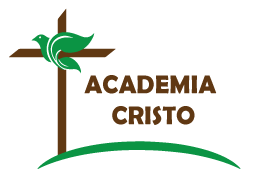 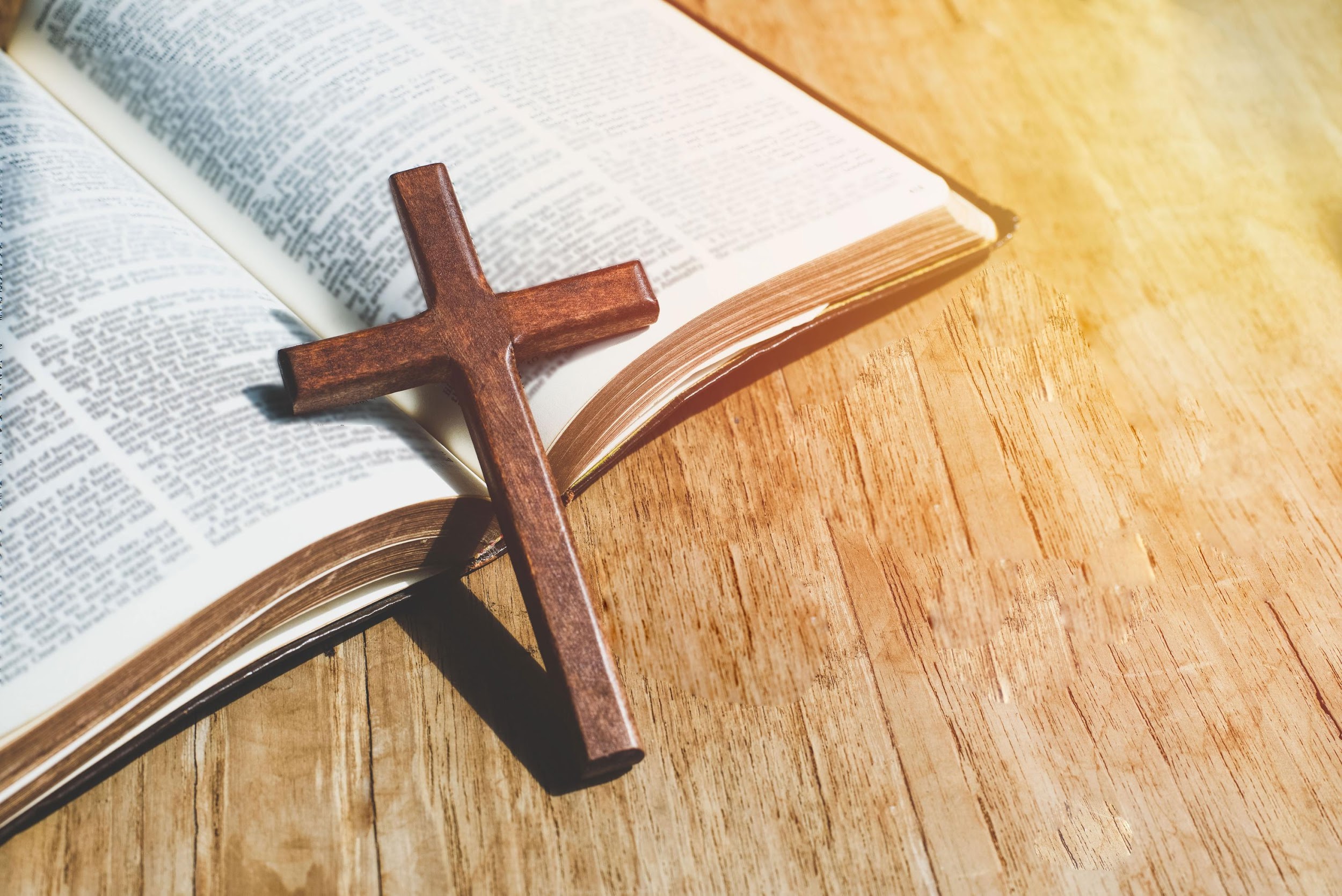 ACADEMIA
CRISTO
[Speaker Notes: Tarea: En el grupo de WhatsApp, pídeles a los alumnos que hagan la siguiente tarea antes de asistir a clase:
Ver el siguiente video de instrucción
Leer Apocalipsis 7:9-17.
Preparar las respuestas a las siguientes preguntas:
Cuando compartes el mensaje de Jesús en un mundo lleno de pecado, ¿por qué es tan consolador el mensaje principal de Apocalipsis: que Jesús gana?]
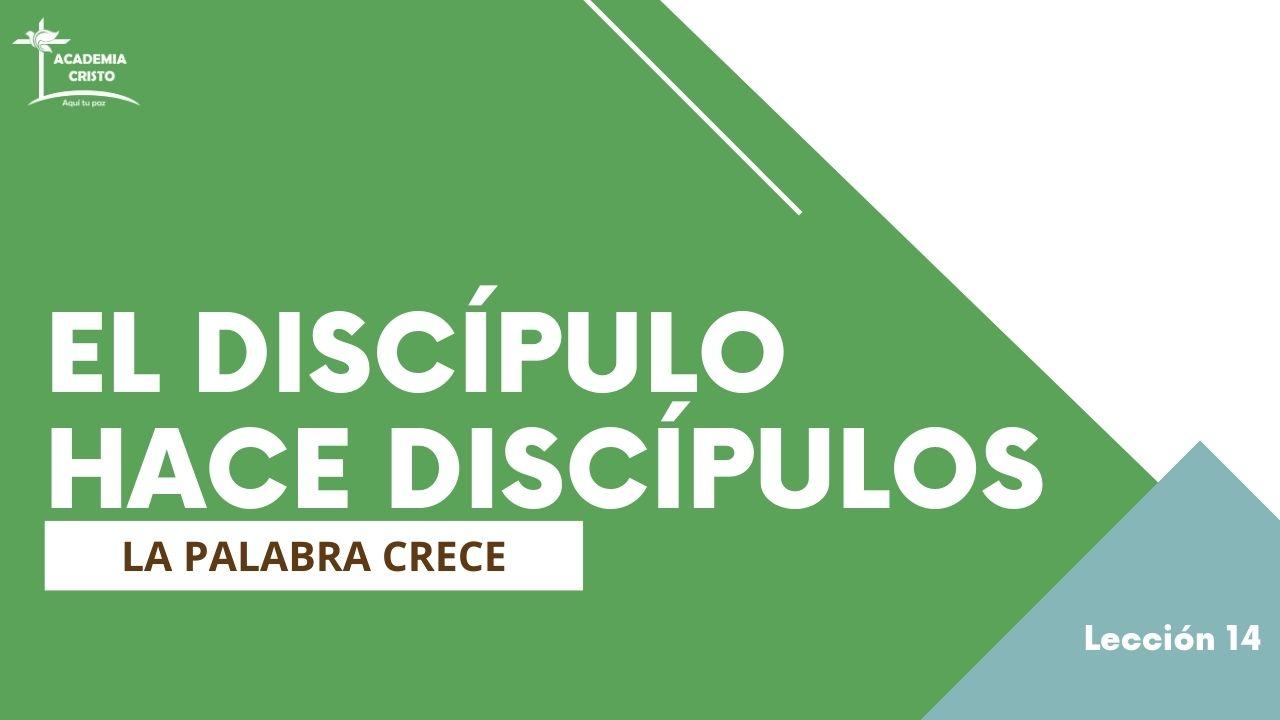 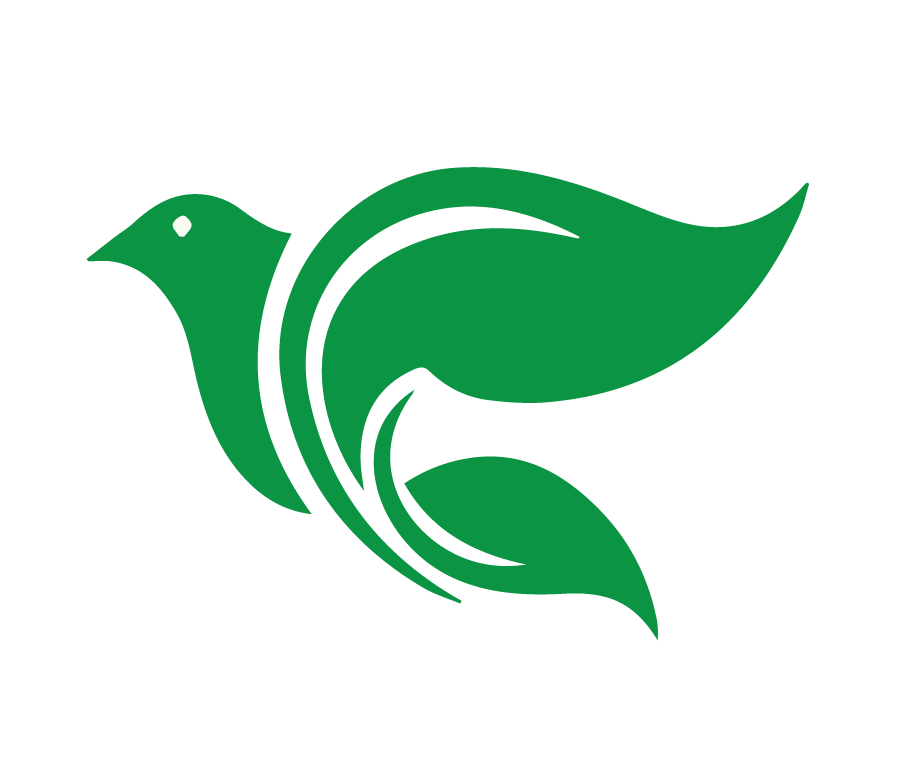 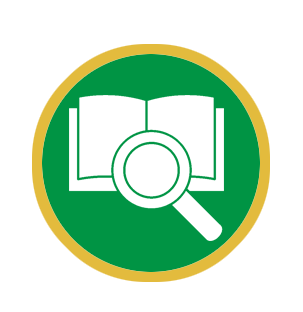 Lección 14
Conclusión
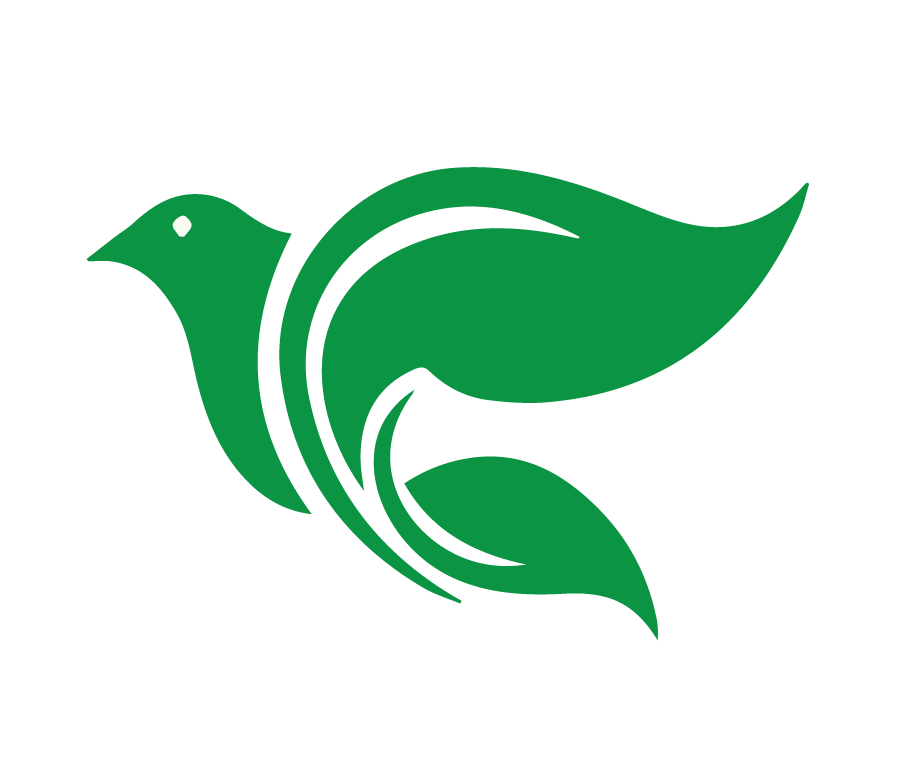 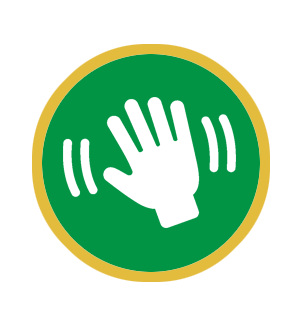 Saludos y bienvenidos
[Speaker Notes: Saluda a los estudiantes mientras entran a la clase en vivo. Limita el tiempo para esto, haciendo énfasis en que el tiempo de calidad es limitado y debemos usarlo aprendiendo y enseñando (5 minutos).]
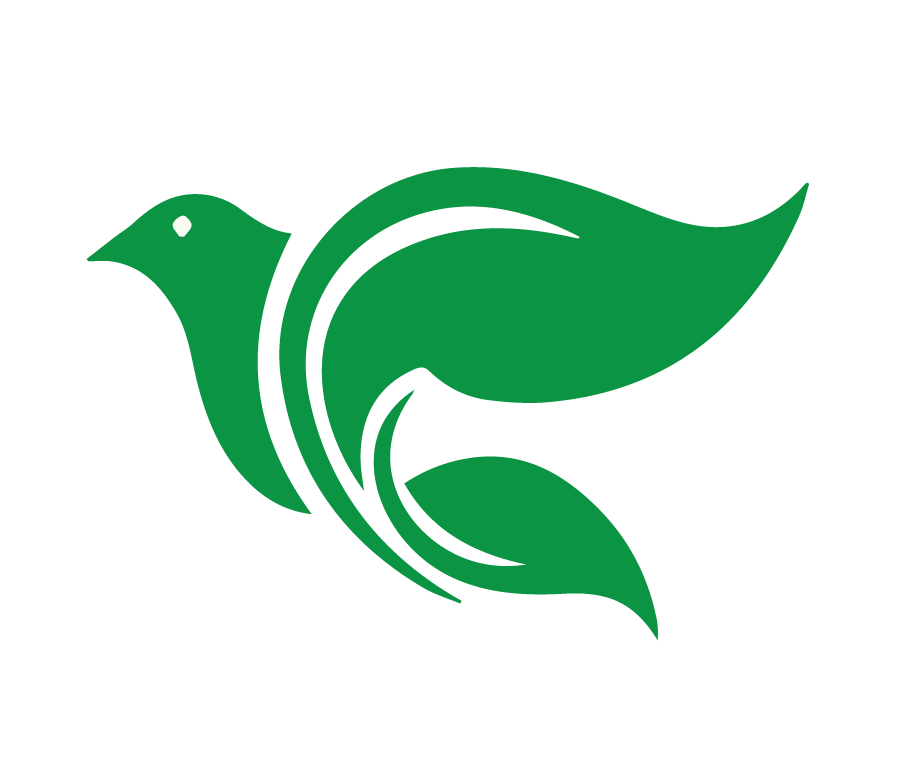 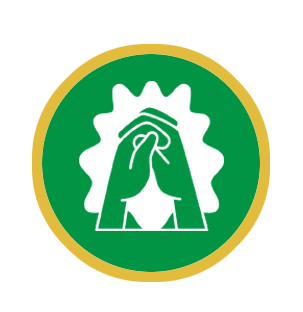 Invocación u Oración
[Speaker Notes: Oración de apertura: Señor Jesús, al seguirte en el mundo pecaminoso, muchas veces sentimos que estamos en el equipo perdedor. Sufrimos pruebas y contratiempos. Luchamos contra la tentación. Nos enfrentamos al rechazo cuando compartimos tu Palabra con los demás. Cuando nos veamos tentados a rendirnos, Señor, recuérdanos que ya has ganado por nosotros la victoria sobre el pecado, la muerte y el diablo. Recuérdanos que, debido a que resucitaste de la muerte, estamos en el equipo ganador, y nuestro trabajo en tu nombre nunca es en vano. Mantennos fuertes y firmes en esa verdad mientras trabajamos para ti. Amén.]
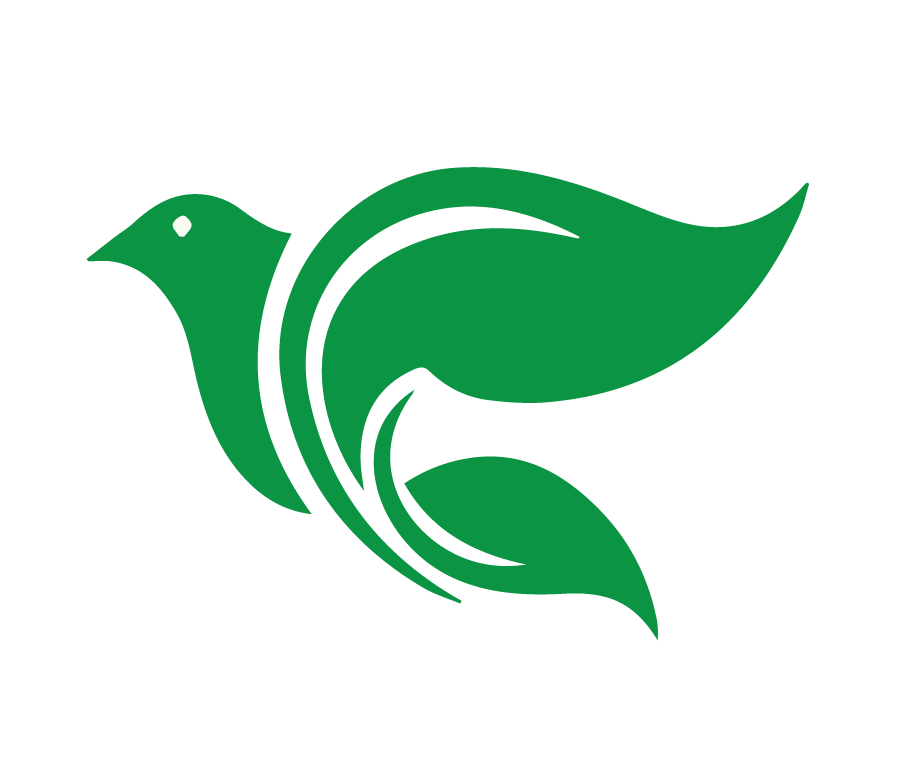 Objetivos de la Lección
Enumerar las estrategias de invitación y los consejos de enseñanza aprendidos en este curso.
Analizar los detalles del proyecto final y hacer cualquier pregunta al respecto.
Identificar los siguientes pasos personales para entrar a Discipulado 2.
Reconocer que ellos recibieron un llamado general de Dios para hablar con su poderosa Palabra.
[Speaker Notes: Objetivos de la Lección
Enumerar las estrategias de invitación y los consejos de enseñanza aprendidos en este curso.
Analizar los detalles del proyecto final y hacer cualquier pregunta al respecto. 
Identificar los siguientes pasos personales para entrar a Discipulado 2. 
Reconocer que ellos recibieron un llamado general de Dios para hablar con su poderosa Palabra.]
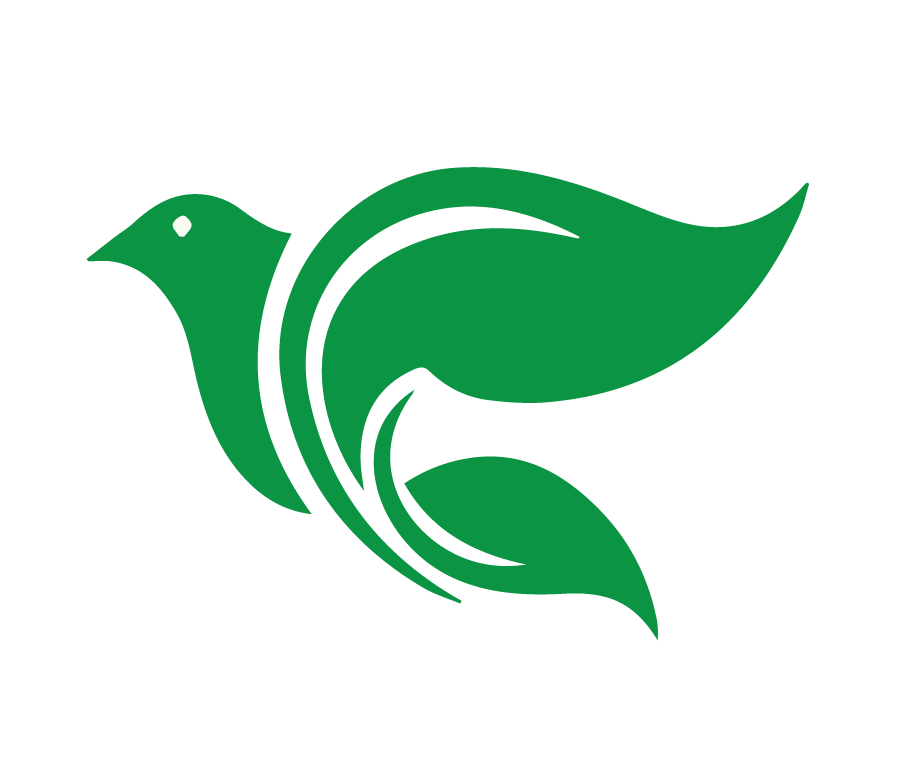 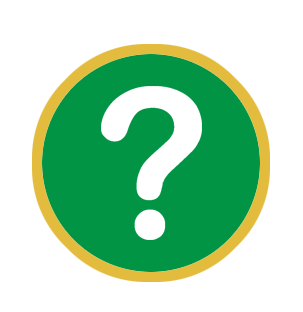 ¿Por qué es tan consolador el mensaje principal de Apocalipsis: que Jesús gana?
[Speaker Notes: Cuando compartes el mensaje de Jesús en un mundo lleno de pecado, ¿por qué es tan consolador el mensaje principal de Apocalipsis: que Jesús gana?
Habrá́ quienes nos rechacen (2 Timoteo 4:3). Sin embargo, no nos rechazan tanto a nosotros como al mensaje y a quien nos lo dio.
Sabemos que al final, aunque este mundo parece tan aterrador como las bestias del Apocalipsis, Jesús gana. Lavados con su sangre, estaremos con él para siempre en el cielo.
Por el poder del Espíritu Santo, también habrá ́ quienes creerán nuestro mensaje. Qué alegría saber que también estarán con nosotros “ante el trono, en presencia del Cordero” (Apocalipsis 7:9).
A veces nuestro trabajo de compartir el Evangelio parece ser en vano. Pero en Apocalipsis, vemos las innumerables almas salvadas a través del Evangelio en cada tribu, nación, idioma y pueblo a lo largo de la historia. Dios nos asegura que compartir el Evangelio nunca es un trabajo hecho en vano.]
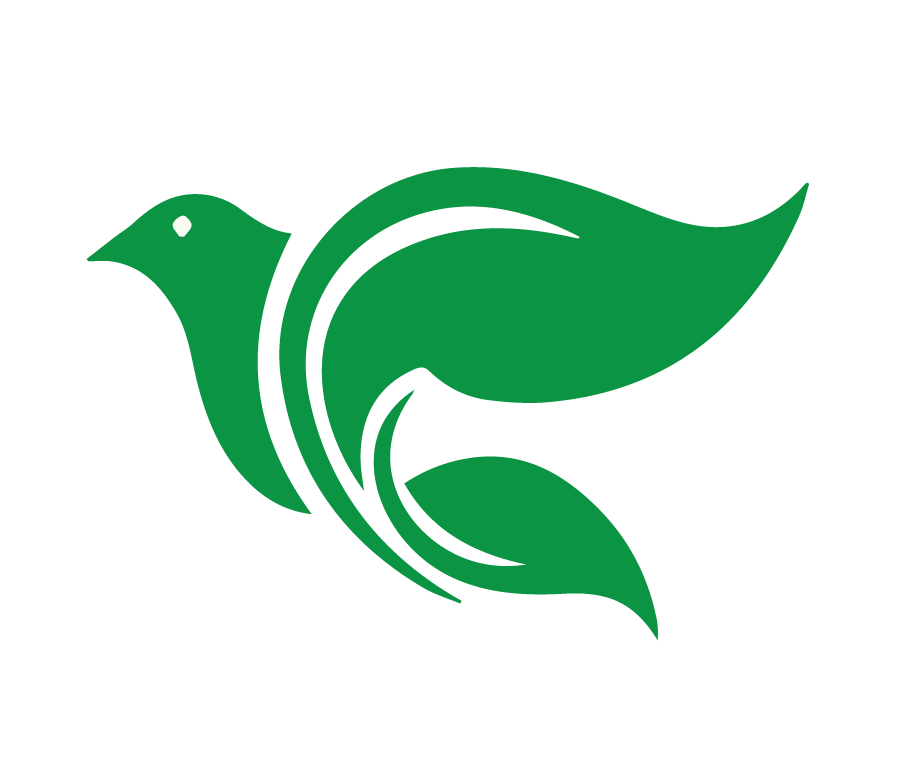 Estrategias de invitación
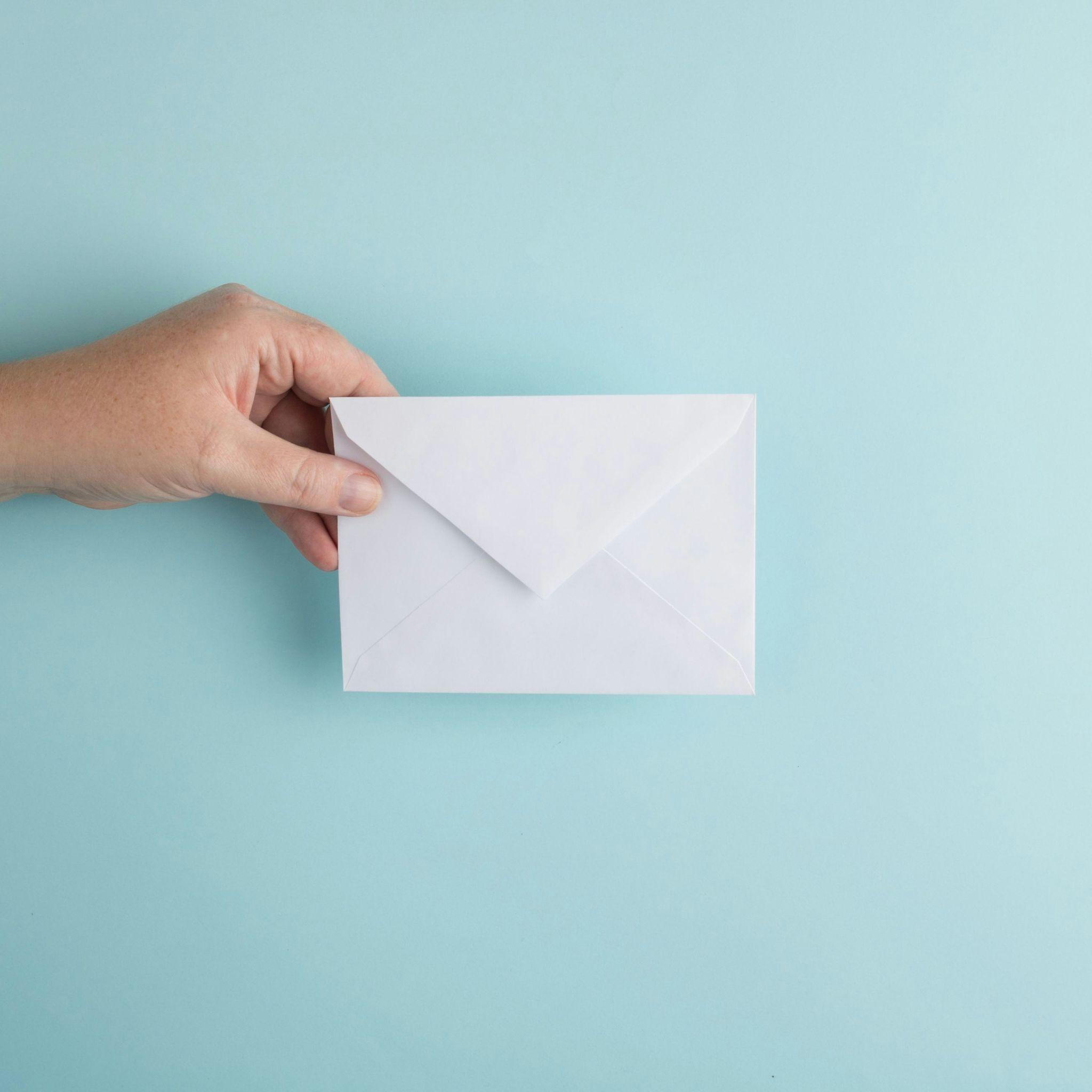 Conversación sincera
Recursos impresos y digitales
Creatividad 
Reclutamiento de gente para que te ayude
[Speaker Notes: Repaso de la Parte 1 – Estrategias de invitación
El profesor puede repasar brevemente cada una de las estrategias de invitación que se enseñan en la primera parte de este curso:
Conversación sincera
Recursos impresos y digitales
Creatividad (usar el proyecto final para crear un público para el Evangelio)
Reclutamiento de gente para que te ayude.]
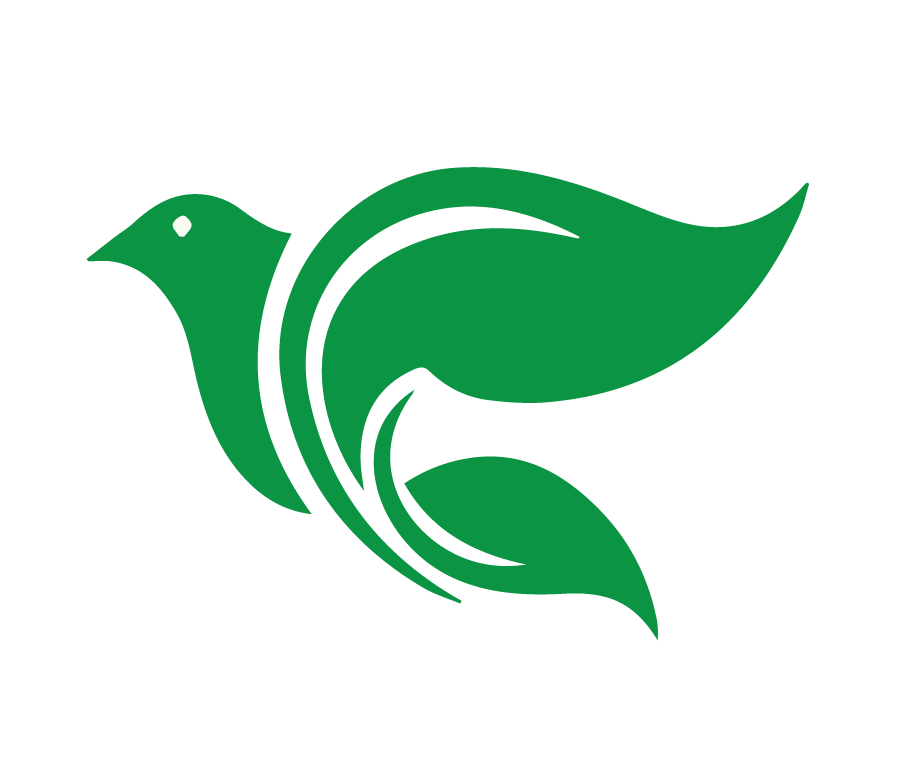 ¿Qué estrategia de invitación te ha funcionado bien? 

¿Hay alguna otra que no hayamos mencionado que hayas usado o vayas a usar?
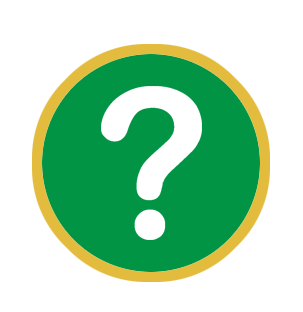 [Speaker Notes: Después del repaso, el maestro puede preguntarles a los estudiantes: ¿Qué estrategia de invitación te ha funcionado bien? ¿Hay alguna otra que no hayamos mencionado que hayas usado o vayas a usar?]
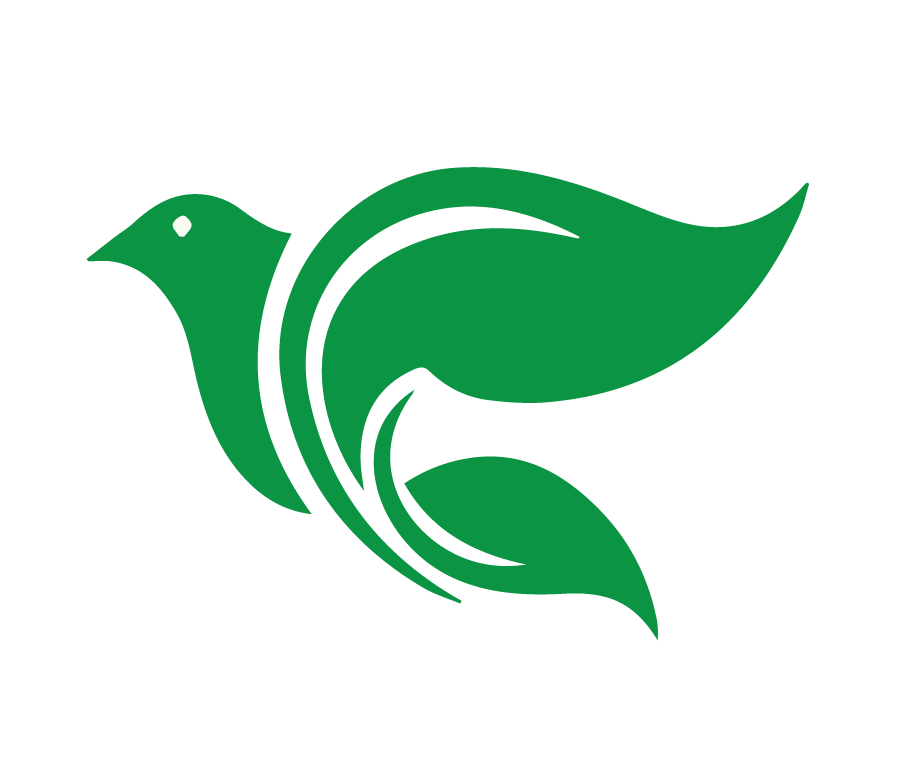 Consejos para enseñar bien
Prepararse bien
Crear un ambiente positivo 
Interactuar
Dejar que sea la Biblia la que hable
[Speaker Notes: Repaso de la Parte 2 – Consejos de enseñanza
El profesor puede repasar brevemente cada uno de los consejos de enseñanza que se enseñan en la segunda parte de este curso:
Prepararse bien
Crear un ambiente positivo
Interactuar
Dejar que sea la Biblia la que hable]
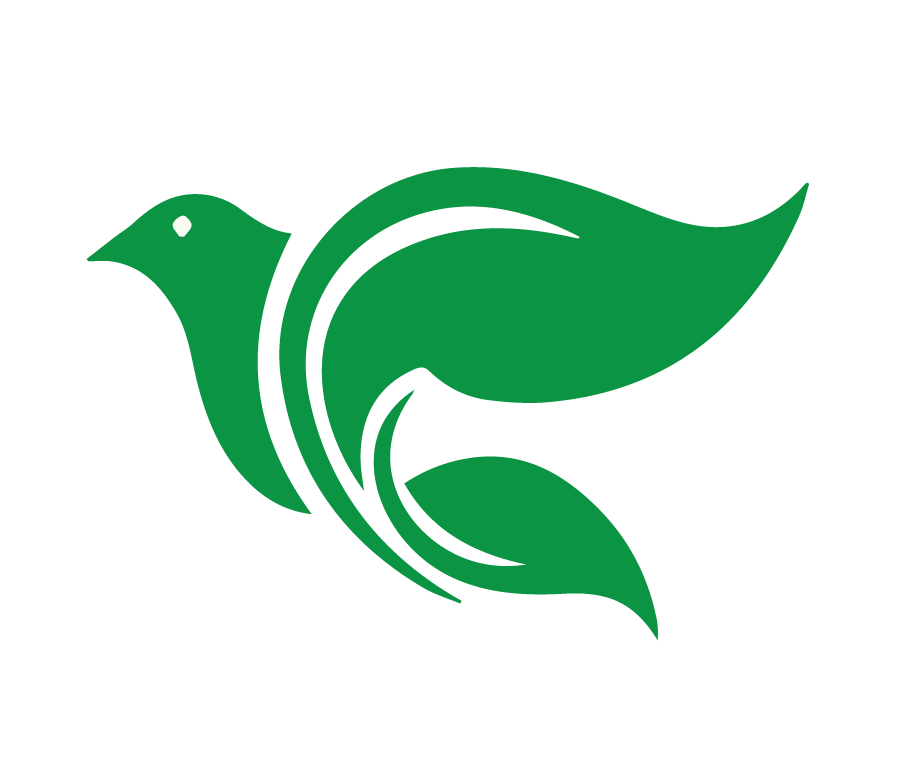 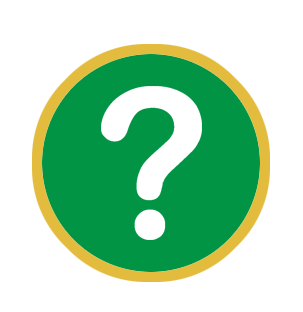 ¿Cuál de esos consejos les ha 
sido útil? 

¿Cuál de ellos será el más importante para tener en cuenta?
[Speaker Notes: Después del repaso, el maestro puede preguntarles a los estudiantes: Si ya han empezado a enseñar, ¿cuál de esos consejos les ha sido útil? Si aún no han empezado, ¿cuál de ellos será el más importante para tener en cuenta?]
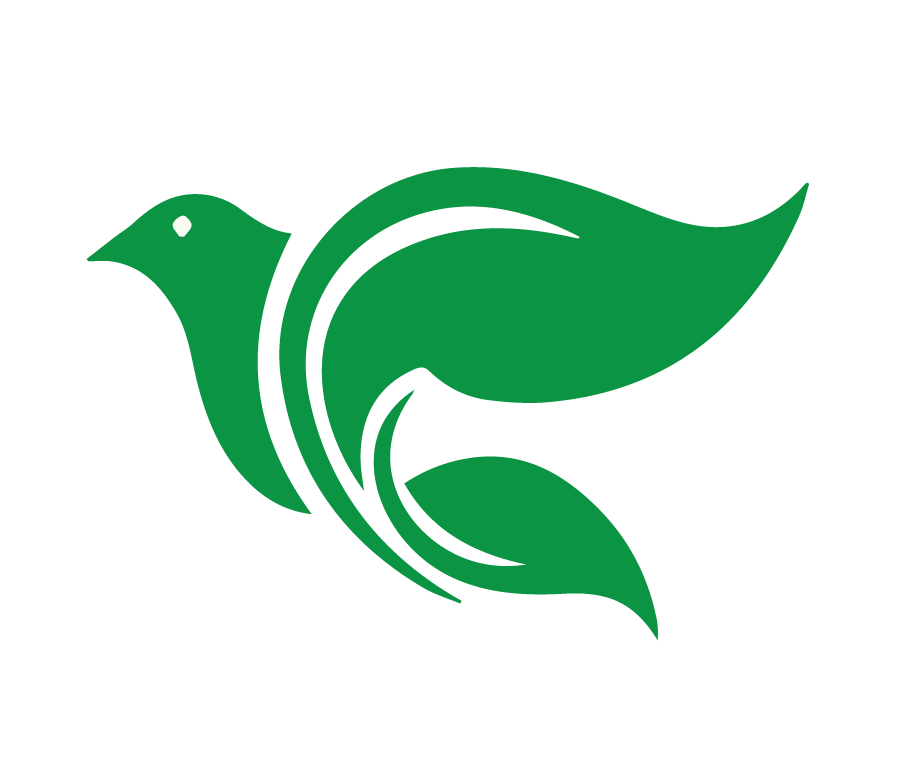 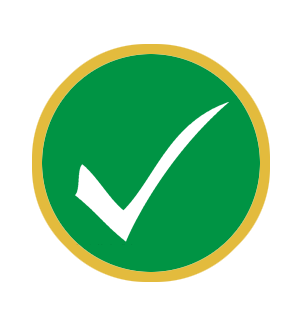 El proyecto final
[Speaker Notes: El proyecto final
Repasa los detalles del proyecto final con los estudiantes, tales como:
Dónde encontrar y descargar los recursos para Los cuatro conceptos claves
Cómo usar esos recursos
Cómo llenar el informe sobre la enseñanza y enviártelo a ti
Que tú y su consejero siempre están disponibles para ayudar con cualquier pregunta que puedan tener
La fecha límite para entregar el proyecto
Dales tiempo a los estudiantes para que hagan cualquier pregunta que tengan sobre el proyecto final.]
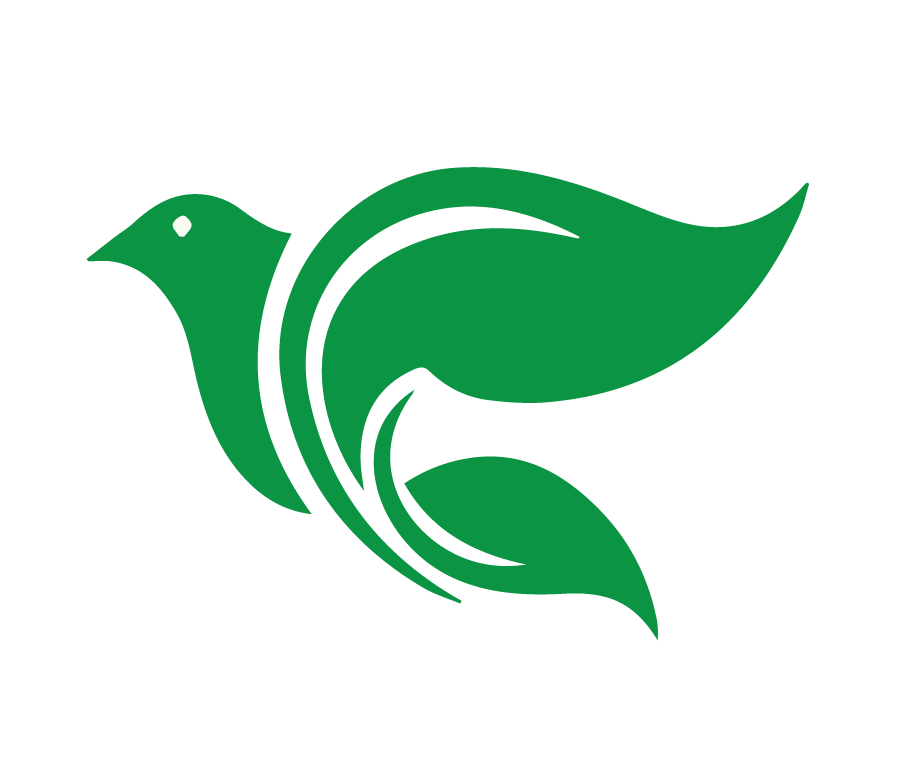 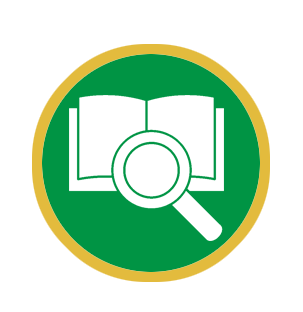 Discipulado 2
preparar a los plantadores de iglesias para que dirijan y hagan crecer sus grupos
[Speaker Notes: Discipulado 2
En Discipulado 2, puedes seguir estudiando la palabra de Dios.
El centro de interés de Discipulado 2 es preparar a los plantadores de iglesias para que dirijan y hagan crecer sus grupos.
Muéstrales a los estudiantes la malla curricular de Discipulado 2, dando un breve adelanto de su contenido.]
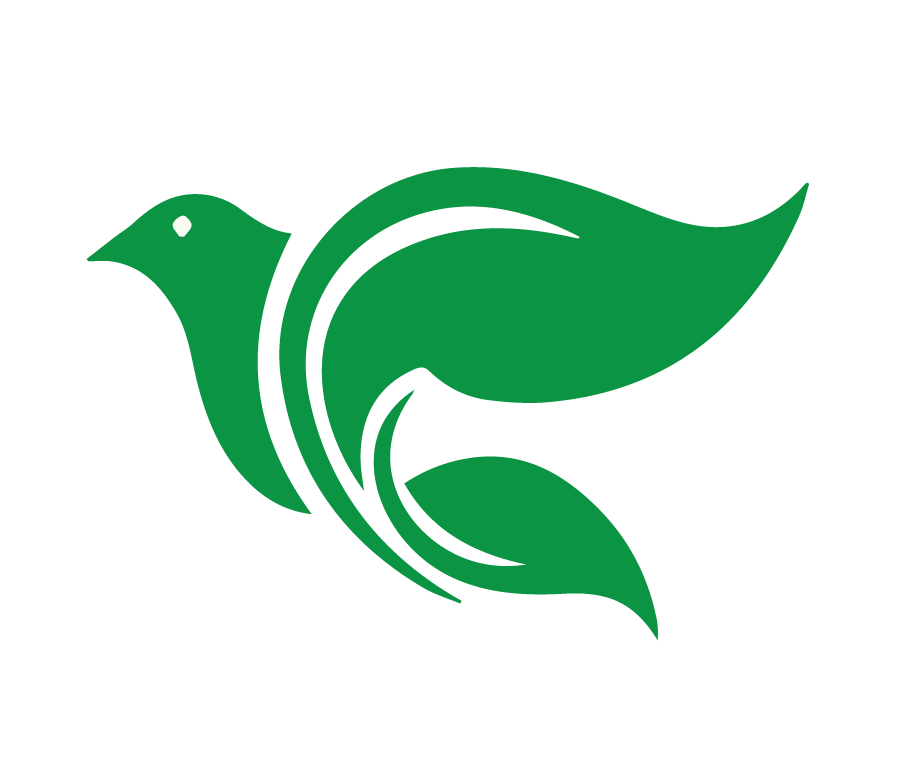 Discipulado 2
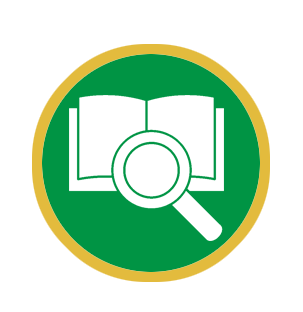 Culminar y aprobar los 13 cursos de Discipulado 1
Tener el deseo de plantar 
una iglesia
Estar de acuerdo doctrinalmente.
[Speaker Notes: Para ingresar a Discipulado 2, los estudiantes deben:
Culminar y aprobar los 13 cursos de Discipulado 1
Tener el deseo de plantar una iglesia Debido a su centro de interés único, normalmente solo quienes quieren liderar y hacer crecer un grupo son invitados a Discipulado 2.
Estar de acuerdo doctrinalmente. Dado que queremos plantar iglesias con sana doctrina, el acuerdo doctrinal es un requisito para avanzar a Discipulado 2. Además, si actualmente formas parte de una iglesia o ministerio no afiliado a Academia Cristo, eso debe resolverse antes de continuar con Discipulado 2. No sería prudente que comenzaras a plantar un Grupo Sembrador con nosotros cuando todavía eres parte de una iglesia con enseñanzas diferentes. Por favor, siéntete libre de hablar conmigo o con tu consejero sobre eso. (El maestro puede recordarles brevemente a los estudiantes el proceso del acuerdo doctrinal).
Analiza tus deseos y tu situación. ¿Te gustaría cursar Discipulado 2? ¿Cuál es tu próximo paso personal para ingresar a ese nivel de Academia Cristo?]
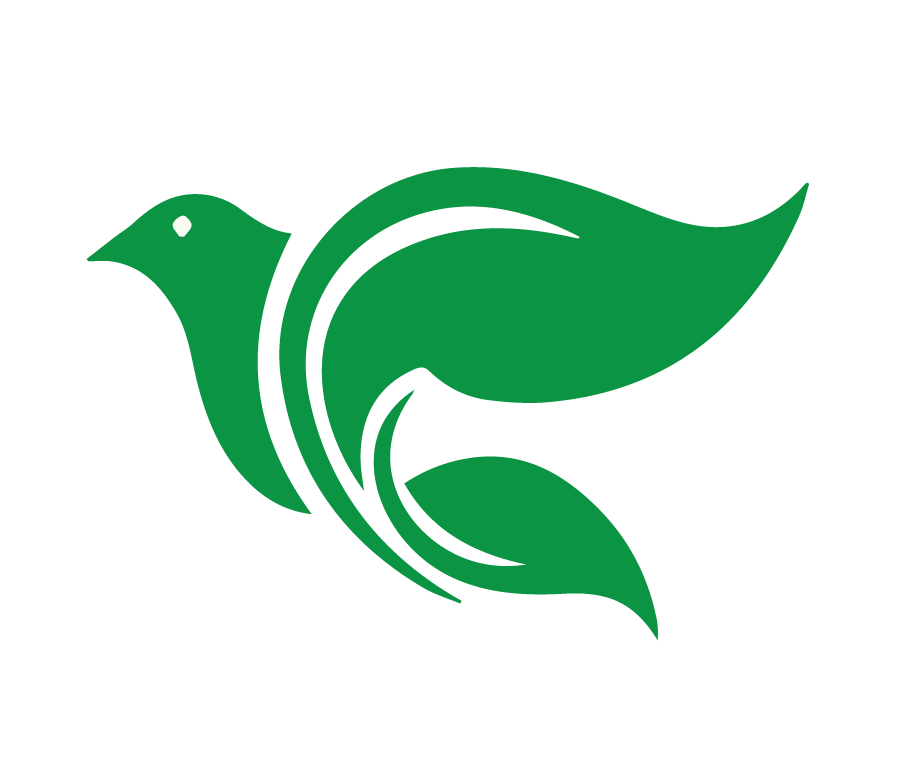 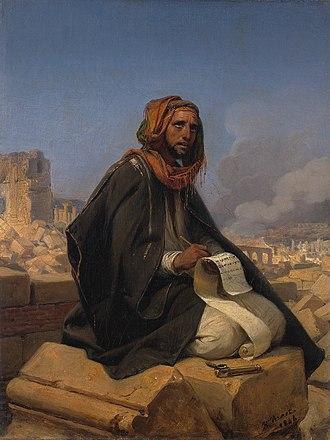 Jeremías, el 
profeta llorón
[Speaker Notes: Idea para devocional
Jeremías, el profeta llorón
[Imagen de Jeremías] Este es Jeremías. Con frecuencia se le llama "el profeta llorón". Hoy, en nuestra última clase, me gustaría compartir con ustedes un poco más acerca de él. 
Jeremías tuvo muchas dificultades en su ministerio. Aquí tenemos una imagen [imagen de Jeremías], una representación de él. La gente no quería escucharlo y una vez lo arrojaron en una cisterna llena de cieno con el fin de dejarlo allí para que muriera. En otra ocasión fue secuestrado y llevado a Egipto.
Vamos a analizar su ministerio. Él fue llamado a desarraigar y derribar y a construir y plantar.]
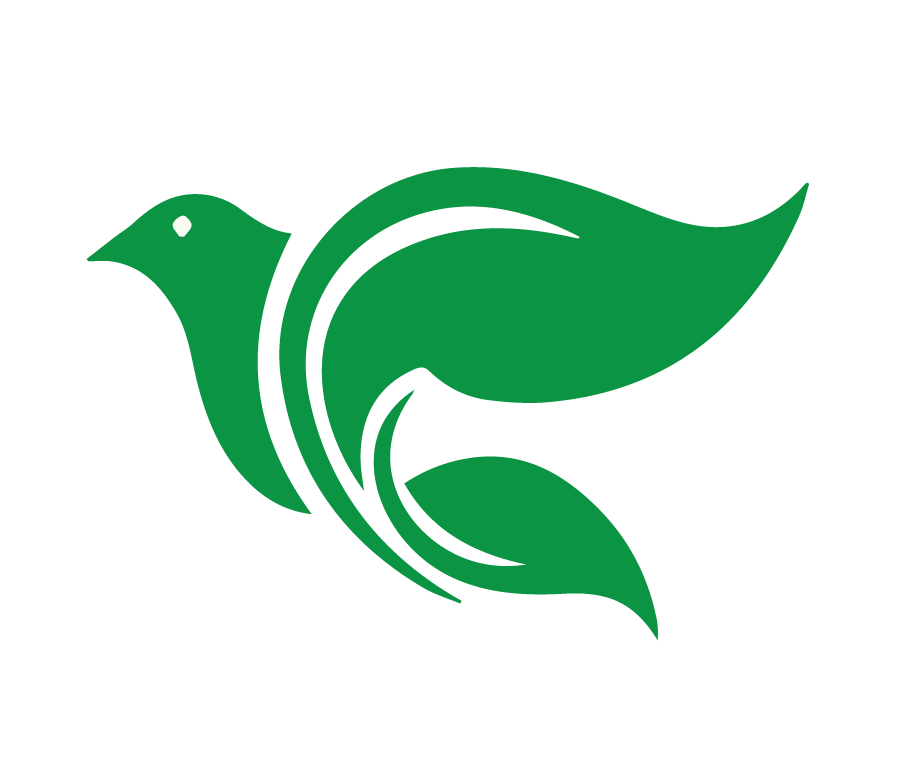 Vino, pues, palabra de Jehová a mí, diciendo: Antes que te formase en el vientre te conocí, y antes que nacieses te santifiqué, te di por profeta a las naciones.  Y yo dije: ¡Ah! ¡Ah, Señor Jehová! He aquí, no sé hablar, porque soy niño. Y me dijo Jehová:
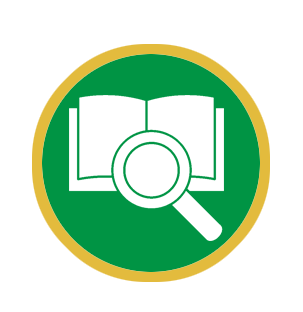 [Speaker Notes: [Jeremías 1:4-8] El llamamiento de Dios a Jeremías es hermoso. Las promesas de Dios a Jeremías son reconfortantes. Él le dice que lo conocía desde antes de formarlo en el vientre y que lo santificó antes de nacer. Sin embargo, al seguir leyendo Jeremías, rápidamente se darán cuenta de por qué́ Jeremías necesitaba promesas tan directas y de por qué se le llama "el profeta llorón". 
[Jeremías 1:4-8] Fue llamado a desarraigar y derribar y a construir y plantar, acusando a Israel de su pecado, advirtiéndoles contra ello y hablando de castigo.  El mensaje de Jeremías tenía que ver con el pecado de Judá. Tenía que ver con la destrucción que planeaba Dios para ellos como resultado. Jeremías lloró. Jeremías 9:1 ¡Cómo quisiera yo que mi cabeza fuera un mar, y mis ojos un manantial de lágrimas! ¡Así podría llorar día y noche por los muertos de la hija de mi pueblo! También fue llamado a construir y plantar, predicando sobre la esperanza y de cómo Dios enviaría al Mesías prometido.
[Jeremías 1:4-8] También fue llamado a construir y plantar, predicando sobre la esperanza y de cómo Dios enviaría al Mesías prometido.]
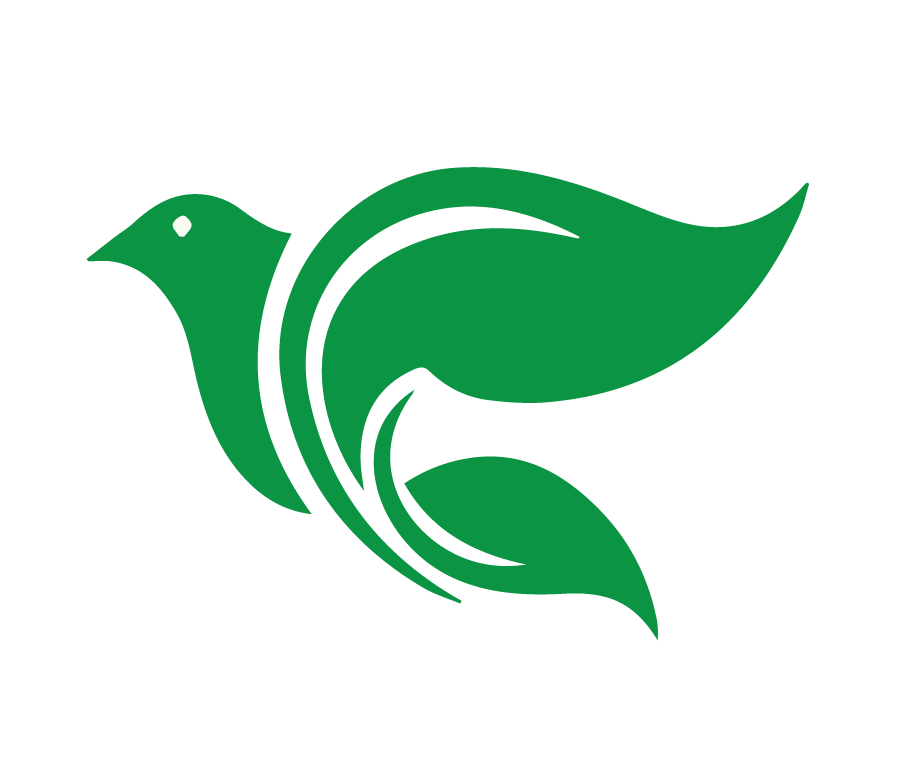 No digas: Soy un niño; porque a todo lo que te envíe irás tú, y dirás todo lo que te mande. 8 No temas delante de ellos, porque contigo estoy para librarte, dice Jehová.

Jeremías 1:4-8
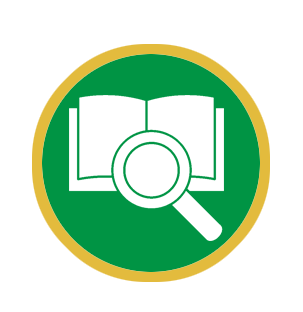 [Speaker Notes: [Jeremías 1:4-8] El llamamiento de Dios a Jeremías es hermoso. Las promesas de Dios a Jeremías son reconfortantes. Él le dice que lo conocía desde antes de formarlo en el vientre y que lo santificó antes de nacer. Sin embargo, al seguir leyendo Jeremías, rápidamente se darán cuenta de por qué́ Jeremías necesitaba promesas tan directas y de por qué se le llama "el profeta llorón". 
[Jeremías 1:4-8] Fue llamado a desarraigar y derribar y a construir y plantar, acusando a Israel de su pecado, advirtiéndoles contra ello y hablando de castigo.  El mensaje de Jeremías tenía que ver con el pecado de Judá. Tenía que ver con la destrucción que planeaba Dios para ellos como resultado. Jeremías lloró. Jeremías 9:1 ¡Cómo quisiera yo que mi cabeza fuera un mar, y mis ojos un manantial de lágrimas! ¡Así podría llorar día y noche por los muertos de la hija de mi pueblo! También fue llamado a construir y plantar, predicando sobre la esperanza y de cómo Dios enviaría al Mesías prometido.
[Jeremías 1:4-8] También fue llamado a construir y plantar, predicando sobre la esperanza y de cómo Dios enviaría al Mesías prometido.]
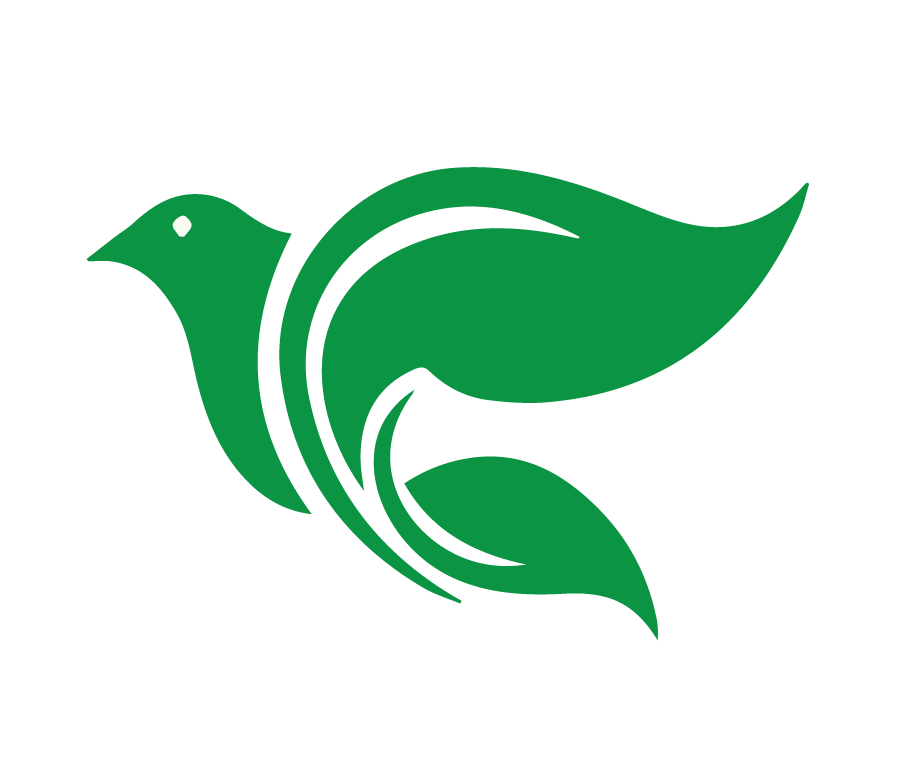 He aquí que vienen días, dice Jehová, en los cuales haré nuevo pacto con la casa de Israel y con la casa de Judá. No como el pacto que hice con sus padres el día que tomé su mano para sacarlos de la tierra de Egipto; porque ellos invalidaron mi pacto, aunque fui yo un marido para ellos, dice Jehová
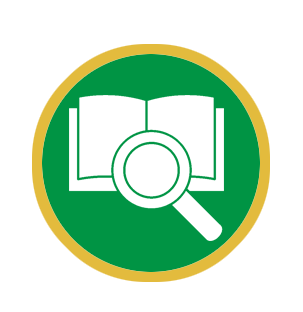 [Speaker Notes: [Jeremías 31:31-34] Explicación del nuevo pacto.]
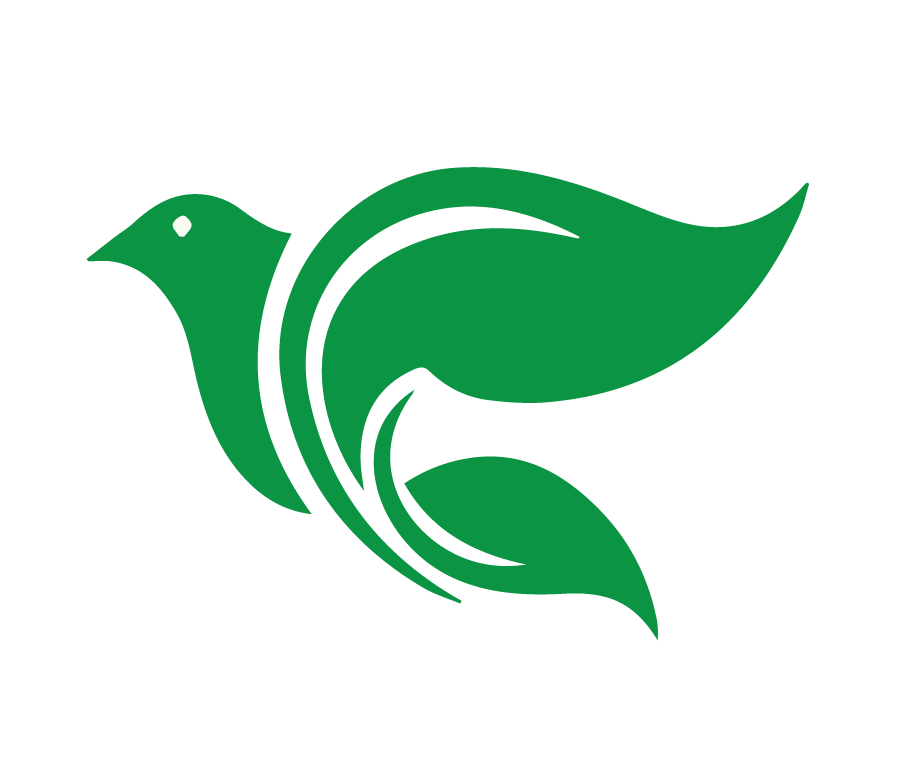 Pero este es el pacto que haré con la casa de Israel después de aquellos días, dice Jehová: Daré mi ley en su mente, y la escribiré en su corazón; y yo seré a ellos por Dios, y ellos me serán por pueblo. Y no enseñará más ninguno a su prójimo, ni ninguno a su hermano, diciendo:
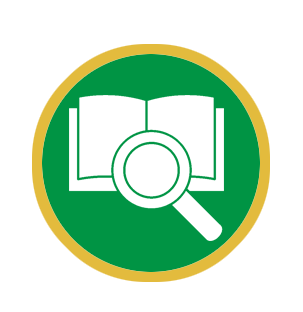 [Speaker Notes: [Jeremías 31:31-34] Explicación del nuevo pacto.]
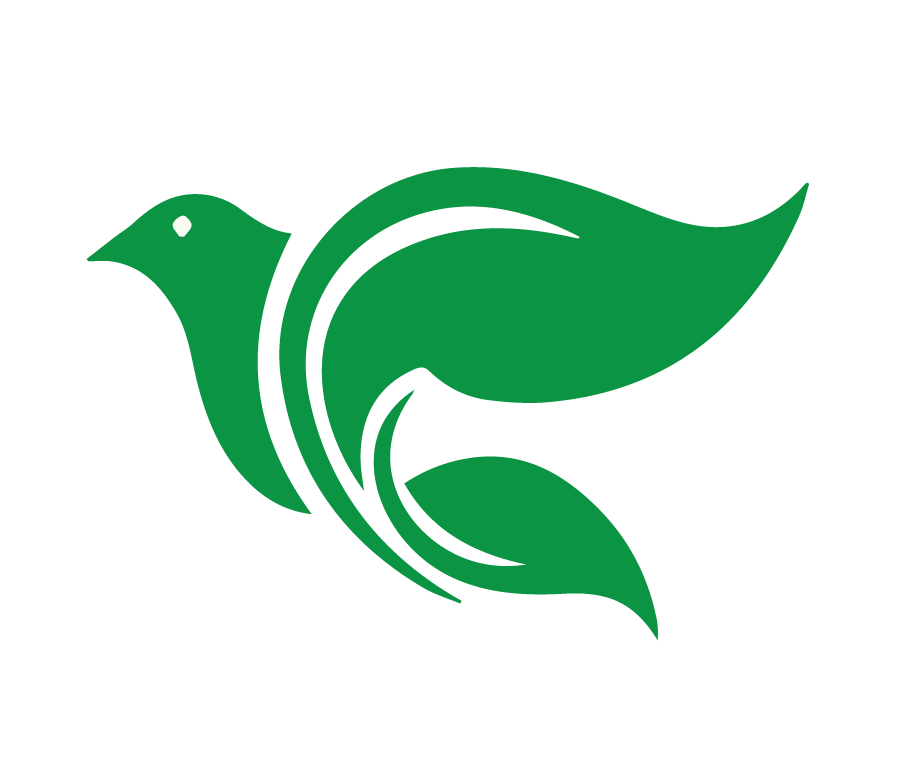 Conoce a Jehová; porque todos me conocerán, desde el más pequeño de ellos hasta el más grande, dice Jehová; porque perdonaré la maldad de ellos, y no me acordaré más de su pecado.

Jeremías 31:31-34
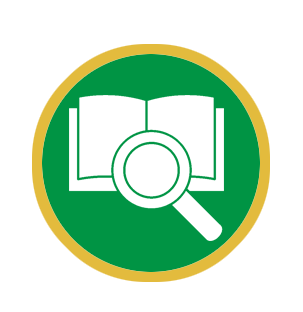 [Speaker Notes: [Jeremías 31:31-34] Explicación del nuevo pacto.]
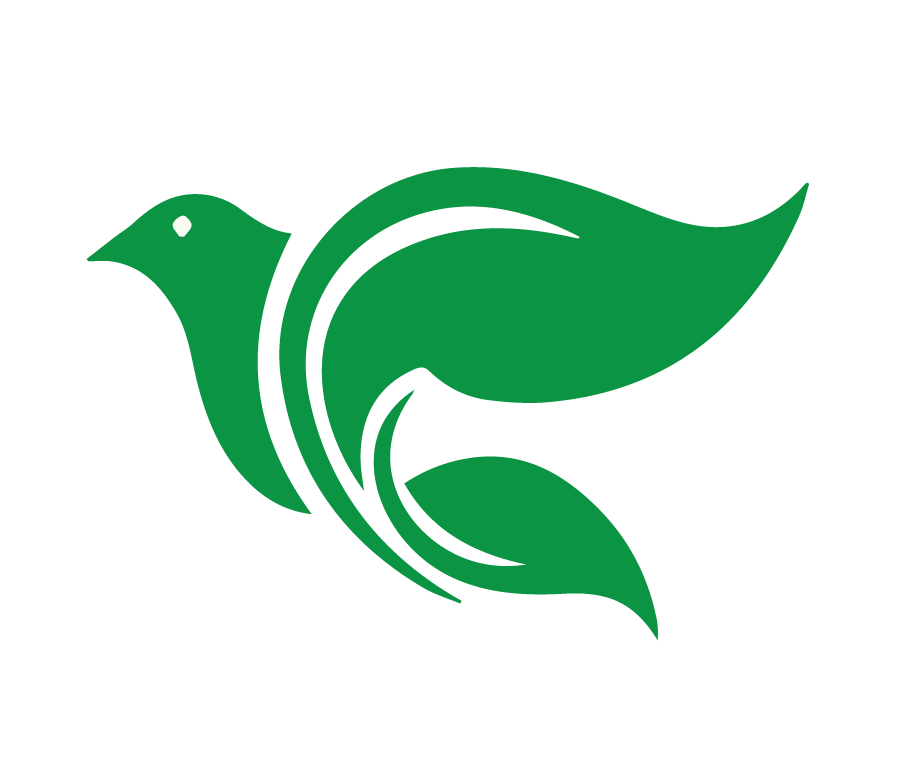 Mas vosotros sois linaje escogido, real sacerdocio, nación santa, pueblo adquirido por Dios, para que anunciéis las virtudes de aquel que os llamó de las tinieblas a su luz admirable;

1 Pedro 2:9
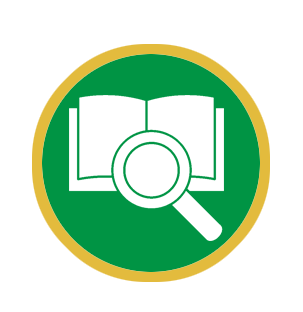 [Speaker Notes: [1 Pedro 2:9] Dios no promete hacernos llamamientos directos como hizo con Jeremías. Pero, en general, somos llamados como cristianos para anunciar los hechos maravillosos de aquel que nos llamó de las tinieblas a su luz admirable (1 Pedro 2:9). Puede ser que quienes están en las tinieblas no quieran escuchar sobre la luz del mundo. Así́ que, quizás al igual que Jeremías, enfrentarán a personas que no desean escucharlos. O, posiblemente, como los apóstoles en el libro de Hechos, tendrán el privilegio de hacer muchos discípulos mientras Dios bendice su trabajo. 
No sabemos exactamente como bendecirá́ Dios nuestro trabajo, pero sí sabemos esto: Nuestro mensaje es el mismo que el de Jeremías y Pablo. Compartimos la Ley de Dios y su Evangelio. Derribamos con la Ley y edificamos con el Evangelio. 
En este curso, La Palabra crece: el discípulo hace discípulos, hemos compartido con ustedes un método para hacer eso, un plan para identificar personas y luego un estudio para compartir con ellos basado en cuatro conceptos claves de la Biblia. Así́ que, durante el resto de la clase contestaremos cualquier pregunta o duda que aún tengan con respecto a eso.]
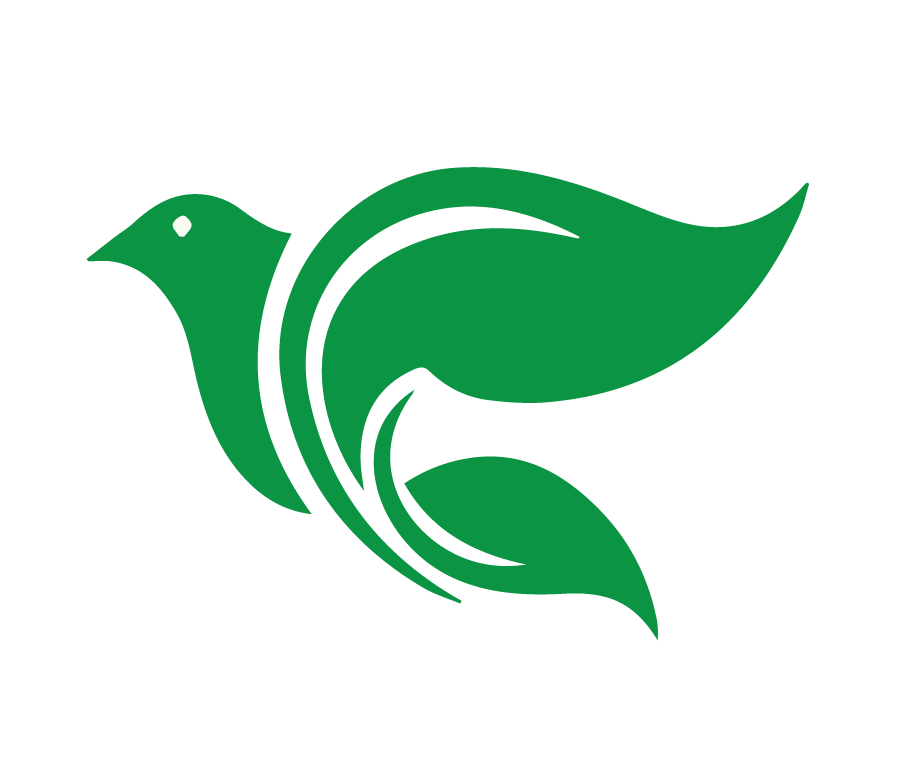 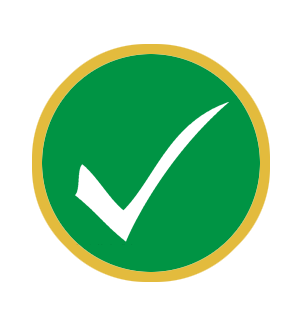 El proyecto final
[Speaker Notes: Tómate el tiempo para responder cualquier pregunta que los estudiantes puedan tener sobre su proyecto final.]
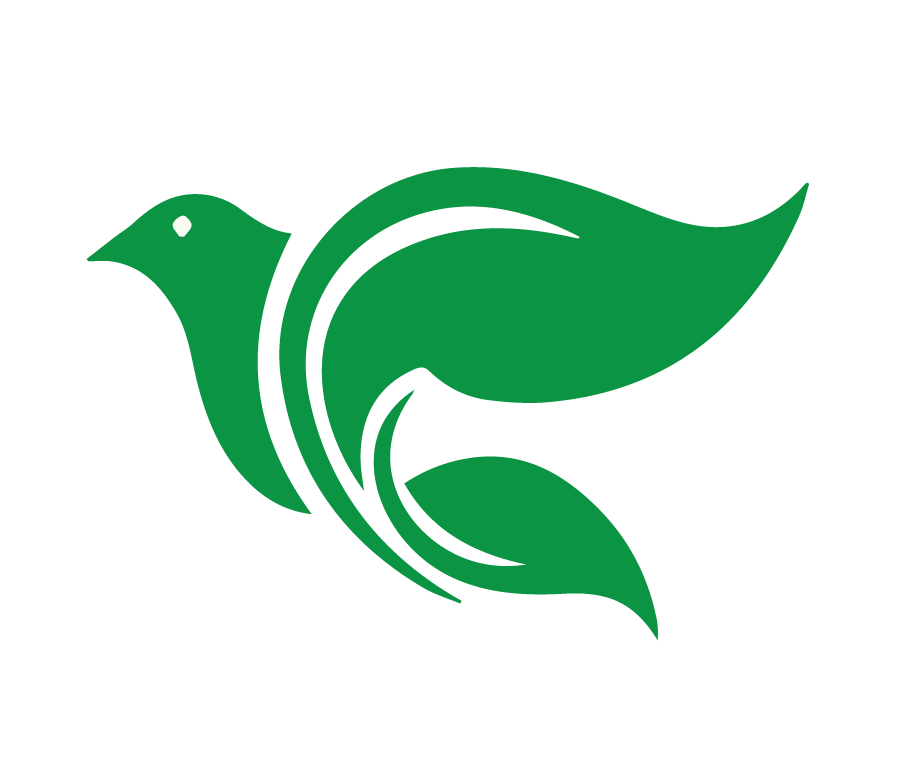 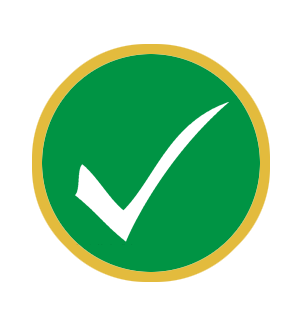 Tarea
en el grupo de WhatsApp
[Speaker Notes: Diles a los estudiantes que publicarás en el chat grupal la grabación de la clase.
Cuéntales a los estudiantes que te comunicarás con ellos cada semana mientras llevan a cabo su proyecto final para ver cómo les está yendo.
Si estás planeando hacer una celebración al final del período final del proyecto (ver notas introductorias), anúnciaselo al grupo, así como el día y la hora de la reunión.]
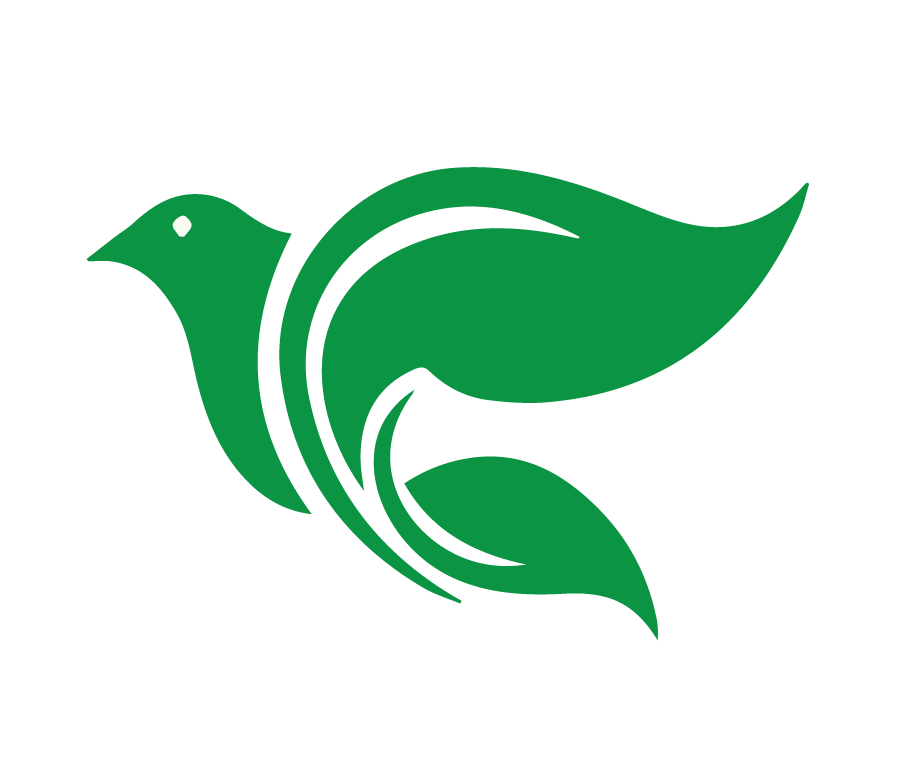 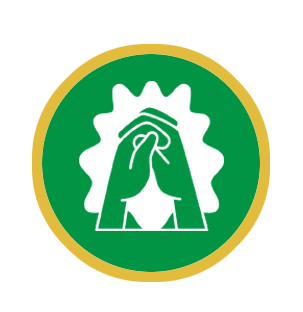 Oración o Bendición
[Speaker Notes: Termina con una oración (relacionada con la lección) o una bendición.]
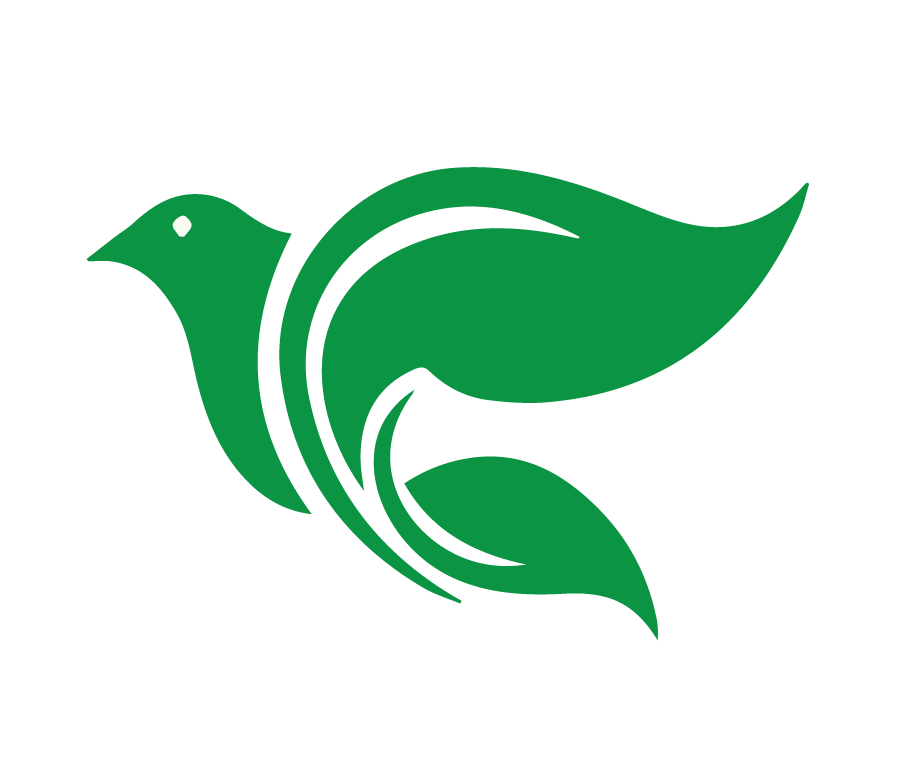 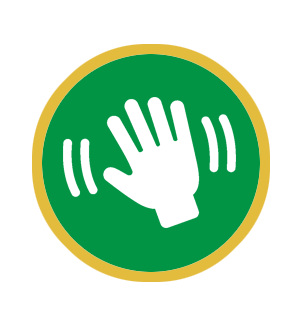 Despedida
[Speaker Notes: Permite que cada persona se despida del grupo (dales todo el tiempo que necesiten, especialmente porque esta es la última clase).]
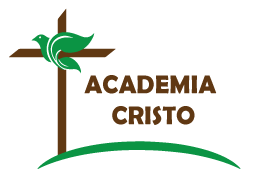 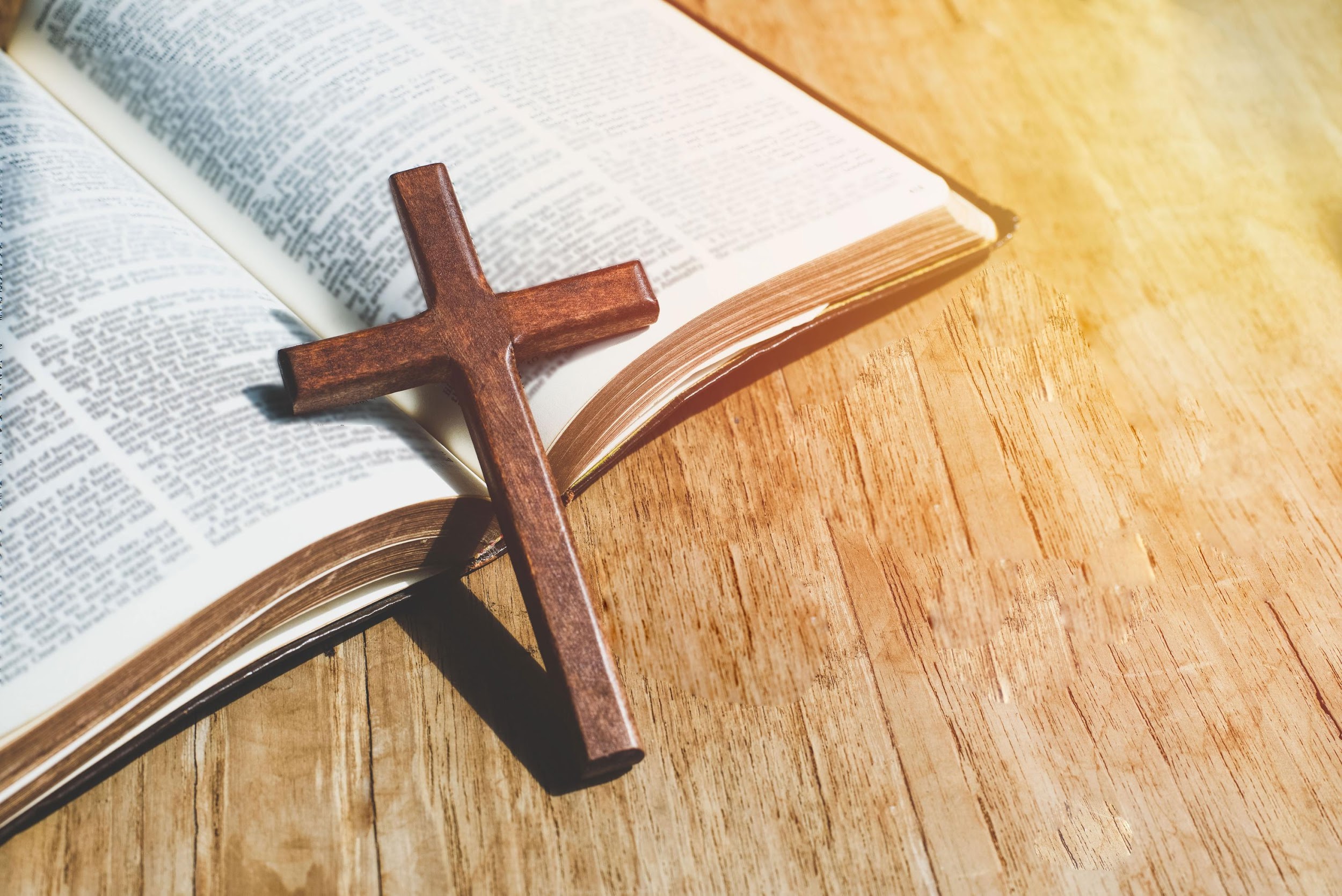 ACADEMIA
CRISTO
[Speaker Notes: Información adicional para el maestro: Temas que pueden surgir durante la clase 
La crítica textual Los alumnos que usan la Nueva Versión Internacional o la Reina Valera Contemporánea podrían preguntarse por qué esa historia está incluida en el texto sagrado. La nota a continuación es de la Biblia Popular: “Los traductores de la Nueva Versión Internacional tienen razón cuando observan que algunos manuscritos antiguos no incluyen este relato de la mujer que había sido sorprendida en adulterio. Sin embargo, podemos tener el consuelo de que con este relato o sin él, las enseñanzas de las Escrituras no han sido afectadas. Además, no hay ninguna razón válida para creer que no sucedió”. Los editores de la NVI y la RVC definitivamente sobreestiman el caso al no incluir esta historia en el texto sagrado, ya que se apoyan en una sola familia textual en vez de tomar en cuenta el cuerpo entero de evidencia. Si a un instructor le hacen preguntas sobre esto, se le anima a que estudie el tema con más profundidad para poder darles a los alumnos una respuesta completa y paciente, ya que es sumamente importante la confianza en la fiabilidad del texto de la Escritura. 
La ley civil vs. la ley moral. Señala que esta historia también es buena para enseñar la diferencia entre la ley civil del Antiguo Testamento y la ley moral. Un ejemplo de la ley civil es la ejecución de alguien a quien se le sorprende cometiendo adulterio. Esa era la voluntad de Dios para su pueblo en esa época. Si leemos la ley del Antiguo Testamento a la luz del Nuevo Testamento, ya no vemos que la ejecución de quienes eran sorprendidos cometiendo adulterio siga siendo la voluntad de Dios para nosotros, quienes vivimos después de Cristo. Sin embargo, en esta historia también vemos la ley moral de Dios. En el Nuevo Testamento vemos que definitivamente la voluntad de Dios es que llevemos una vida pura y decente y que huyamos de pecados sexuales, como el adulterio. Dado que en esta historia vemos tanto la ley moral como la ley civil, es una buena oportunidad para enseñar la diferencia entre las dos, si surge la pregunta o si el tiempo de la clase lo permite.]